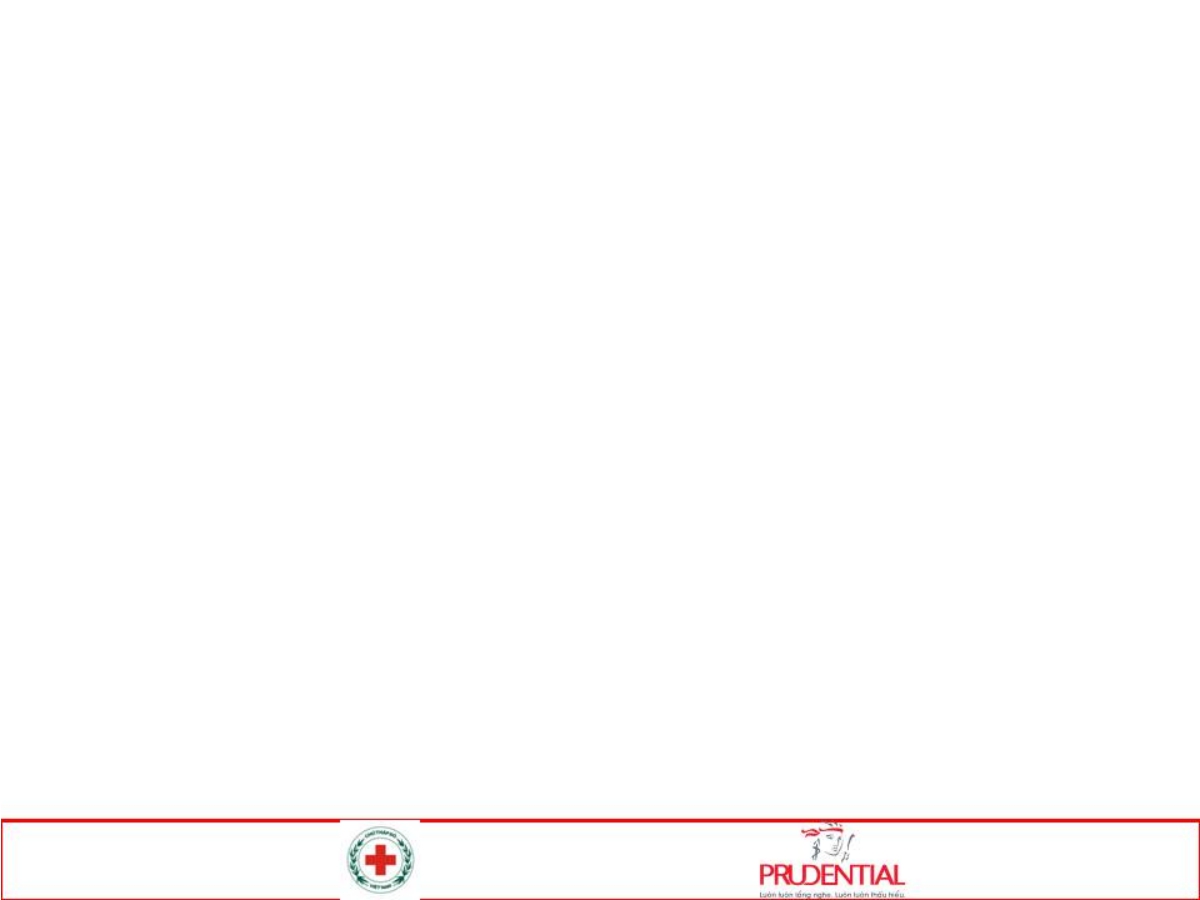 1. CHẢY MÁU NHIỀU
-
Không tiếp xúc trực tiếp với máu của NN: Bảo
vệ bàn tay bằng găng tay hoặc vải, quần áo sạch
-   Ép trực tiếp lên vết thương
-   Băng ép vết thương để cầm máu
Nâng phần chi bị thương cao hơn cơ thể để hạn chế máu chảy.
-
Kiểm tra đầu chi sau khi băng. Nếu máu vẫn chảy thấm qua băng thì không tháo băng cũ mà băng chồng lên bằng băng khác.
-
-   Chuyển NN đến cơ sở y tế
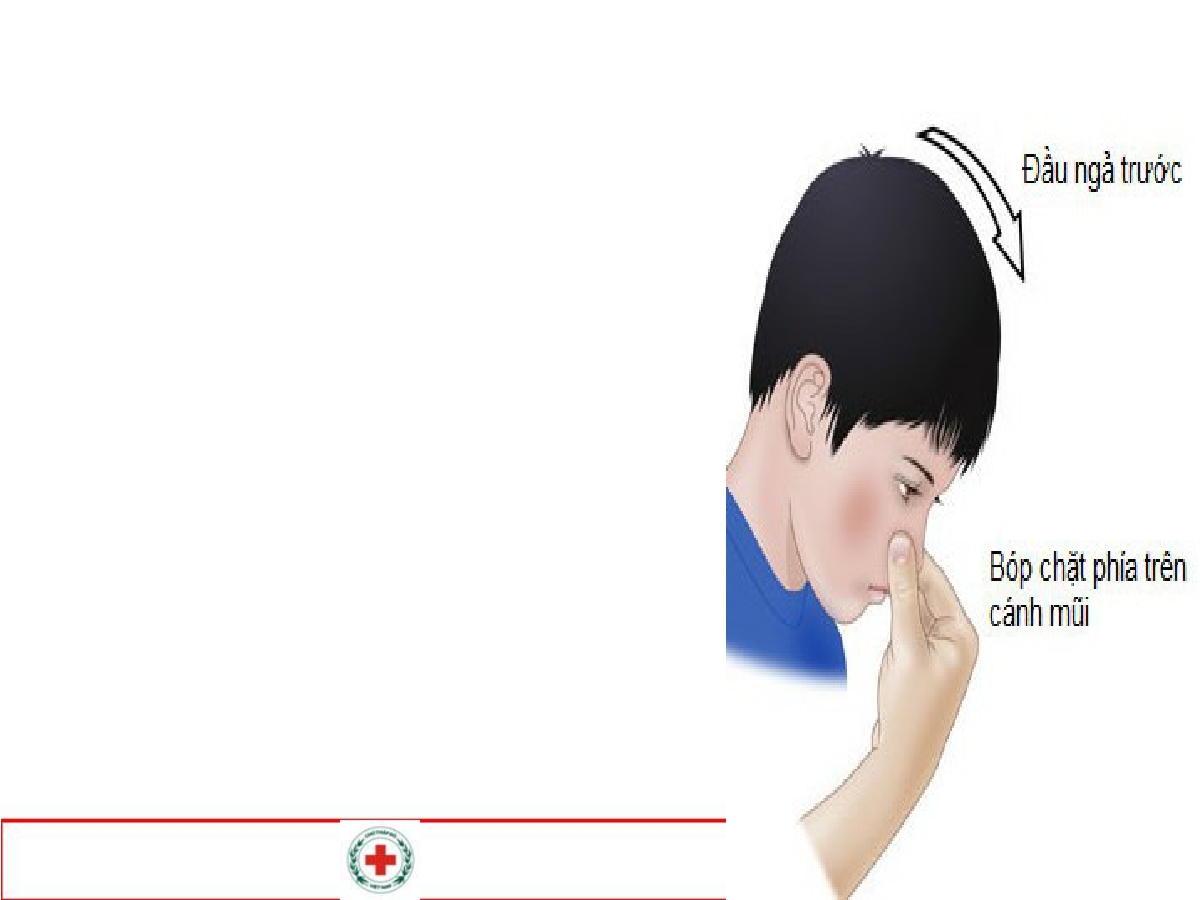 3. CHẢY MÁU CAM
 Đỡ   nạn   nhân   ngồi   cúi
người về phía trước.
 Dùng 2 ngón tay bóp nhẹ
hai bên cánh mũi khoảng
10 phút. Tạm thời thở bằng
miệng.
 Không xì mũi, không khịt
mũi
 Sau 10 phút nếu máu vẫn tiếp tục chảy phải chuyển nạn nhân đến cơ sở y tế.